Narrative of the Life of Frederick Douglass, an American Slave
Frederick Douglass
Slavery – background notes
In many ways the workings of the slave trade was an immensely complicated and tangled business involving people on three continents. If you can look at it very simply though it can be reduced to a matter of supply and demand.
The demand came from plantation owners in the Americas, the West Indian islands especially. This demand was satisfied by European and New England merchants allying themselves with native slave traders in Africa.
Slavery cont.
This became known as the “slave triangle” or “triangular trade”. 
Slaves were purchased from Africa with goods brought from Europe or New England, and then transported across the Atlantic where they were sold. 
Never-ending process that kept reinforcing itself.
When did Slavery start?
Many people think that slavery was first started by Europeans. However, when European settlers and merchants first set foot on African soil, the trade was long established. 
Estimated to have existed before 300 B.C.
Used as punishment, for sacrifice and to pay off debt.
How did one become a slave?
The common myth is that men, women, and children were taken by force from their homes in the middle of the night.
While this did take place, the majority of slaves came from war prisoners from tribal wars.
The chief of the winning tribe usually sold his prisoners to European merchants.
The trip over
The average slaving ship was perhaps 80 to 90 feet long, 25 feet wide and displaced somewhere between 120 and 150 tons. Such a ship would carry about 300 slaves. It was common though for ships to be considerably larger, carrying 500 to 700 slaves and weighing in at up to 500 tons.
A vessel of this larger size would be crewed by five or six officers and about thirty men. Whatever the number of slaves on board, what is certain is that each and every ship was grossly overcrowded and insanitary almost beyond comprehension.
Whilst lying at anchor off the African coast the ship’s carpenter was invariably called upon to make ready the slave accommodation. This entailed inserting an extra deck in the cargo hold between the upper and lower decks – a gap usually little more than five feet, or in the case of the American slavers as little as four feet.
Frederick Douglass
Biography
“Frederick Augustus Washington Bailey” was born in February of 1818 on Maryland’s eastern shore.
Lived with his grandparents and his aunt, only seeing his mother several times before her death. 
Had a white father, but did not know who.
Biography cont.
At the age of 8 he was sent to live as a houseboy in Baltimore for his master’s relatives. 
While there, his new mistress
taught him the alphabet.
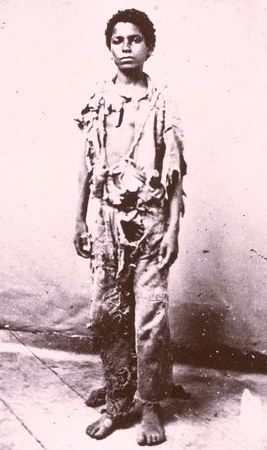 Biography Cont.
Eventually, his mistress’s husband found out that she was teaching Frederick how to read and forbade her to continue.
It was against the law to teach a slave to read.
With this new thirst for knowledge, Douglass looked for other ways to learn.
Douglass traded his food rations to neighborhood boys for lessons in reading and writing.
Biography Cont.
Eventually, at the age of 13 or 14, he bought a copy of the Colombian Orator, a popular schoolbook at the time, and gained an understanding and appreciation of the power of the spoken and written word. 
At the age of eighteen, he was sent back to the Eastern shore to be a field hand on a plantation.
Biography Cont.
Had one failed escape attempt.
During his time he
 experienced some of the 
horrifying experiences that 
plagued slaves.
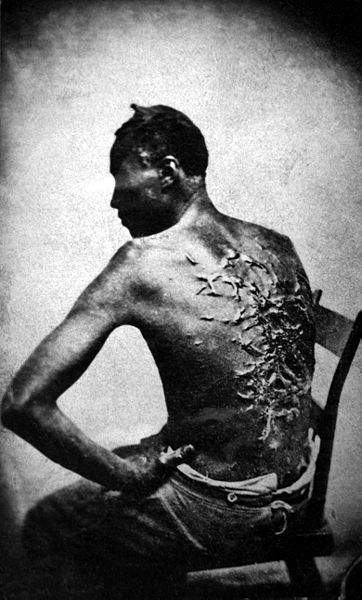 Biography Cont.
Eventually managed to escape from the plantation. (not telling you how, you have to find out for yourself!)
He eventually wrote three autobiographies, founded a newspaper, became a public speaker, and even attended the first woman’s rights convention.
Became a trusted advisor to Abraham Lincoln, United States Marshal for the District of Columbia, and Recorder of Deeds for Washington D.C.
Narrative of the Life of Frederick Douglass, an American Slave
Written in 1838, after his escape from his Maryland slaveholder.
Reveals numerous instances of Douglass’s courage on his journey to become a free man.
Does several things:
           - asserts his humanity
           - claims reading and writing are a      birthright
           - Refuses to accept anything less than his physical, emotional, and spiritual freedom.